ОГБОУ ДПО «Костромской областной институт развития образования»
ОГБОУ ДПО «Костромской областной институт развития образования»
Облачные технологии для совместной работы на уроках информатики
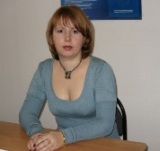 Николаева Татьяна Викторовна, декан факультета повышения квалификации, к.п.н., доцент
Облачные технологии
Облачные технологии: структура
http://sonikelf.ru/oblachnye-texnologii-dlya-zemnyx-polzovatelej/
Основание пирамиды «инфраструктура» – это набор физических устройств (серверы, жесткие диски и т.д.), над ней выстраивается «платформа» – набор услуг и верхушка – программное обеспечение, доступное по запросу пользователей.
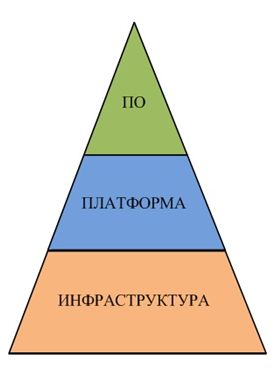 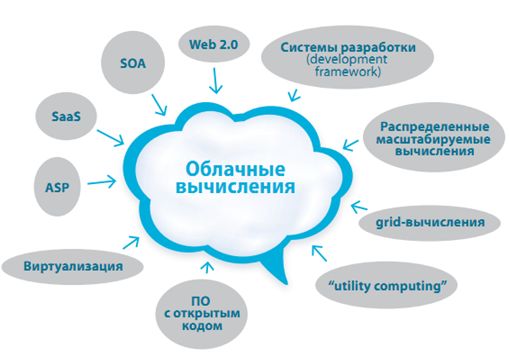 Возможности облачных вычислений
http://sonikelf.ru/oblachnye-texnologii-dlya-zemnyx-polzovatelej/
Совместная работа с документами
http://sonikelf.ru/oblachnye-texnologii-dlya-zemnyx-polzovatelej/
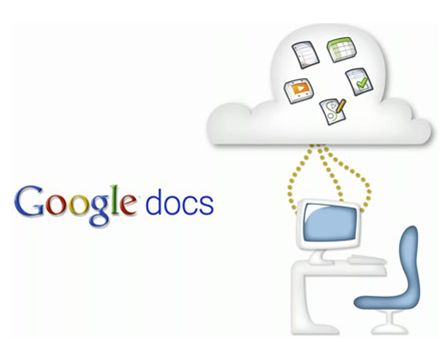 Сетевые офисы

Со стороны Google – это Google Docs (Google Диск).
Бесплатный онлайн-офис, включающий в себя текстовый, табличный процессор и ПО для создания презентаций, а также интернет-сервис облачного хранения файлов с функциями файлообмена. 

Документы и таблицы, создаваемые пользователем, сохраняются на специальном сервере Google или могут быть экспортированы в файл.
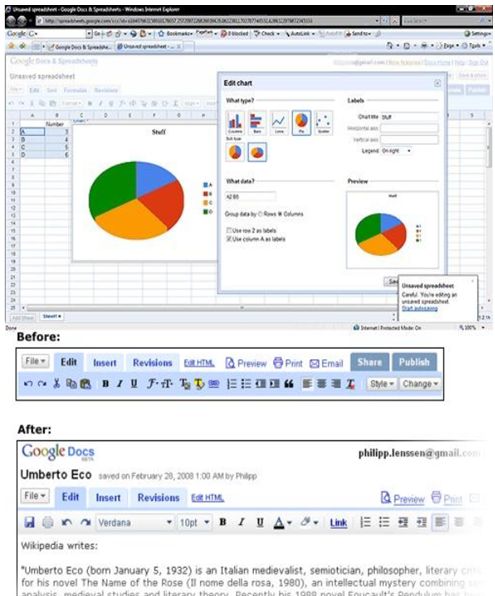 Совместная работа с документами
http://sonikelf.ru/oblachnye-texnologii-dlya-zemnyx-polzovatelej/
Сетевые офисы

Со стороны Microsoft – это Microsoft Office Web Apps:

Приложения Microsoft Office Web Apps, позволяют использовать возможности Microsoft Office, через веб-браузер и работать с документами (причем, не только просматривать их, но и редактировать) непосредственно на веб-сайте, на котором они хранятся.
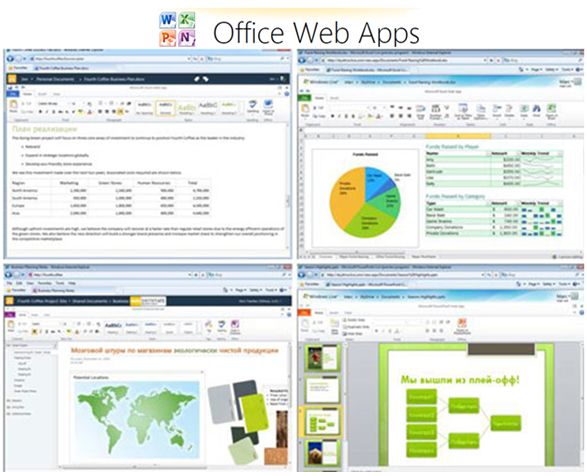 http://sonikelf.ru/oblachnye-texnologii-dlya-zemnyx-polzovatelej/
Примеры готовых решенийGoogle и Microsoft
Оба сервиса тесно взаимосвязаны с почтой (Gmail.com в первом случае и Hotmail.com  во втором) и файловыми хранилищами.
 Чтобы воспользоваться Google Docs, достаточно завести бесплатный аккаунт Google и Вы получите набор программ для работы с текстами, электронными таблицами и т.п., прямо в браузере. 
Для многих, Google Docs полностью заменил платный MS Office.
Чтобы воспользоваться SkiDrive (бесплатным хранилищем файлов), достаточно завести бесплатный аккаунт Hotmail.com и Вы получите набор программ для работы с офисными пакетами для работы с текстами, электронными таблицами и т.п., прямо в браузере. Если у вас не установлен пакет Office 2013, вы все равно сможете получать доступ к документам Office , а также работать над ними и делиться ими на сайте SkyDrive.com прямо в своем браузере, используя Office Web Apps.  
Если подвести краткий итог (по этим двум сервисам), то можно сказать, что пользователя переводят из привычной ему оффлайн-среды, в онлайн.
Доступ к документам и файлам
Microsoft Office Web Apps
Приложения Office Web Apps доступны для пользователей через 3 канала:
Редактирование в браузере Лента всех приложений Office Web Apps включает разнообразные привычные средства форматирования и редактирования.
Microsoft Excel Web App
Microsoft Excel Web App (формы)
Опрос – Новый опрос
Microsoft Word Web App
Microsoft Power Point Web App
Hotmail Календарь
Диск Google (сетевое хранилище файлов)
Пример использования
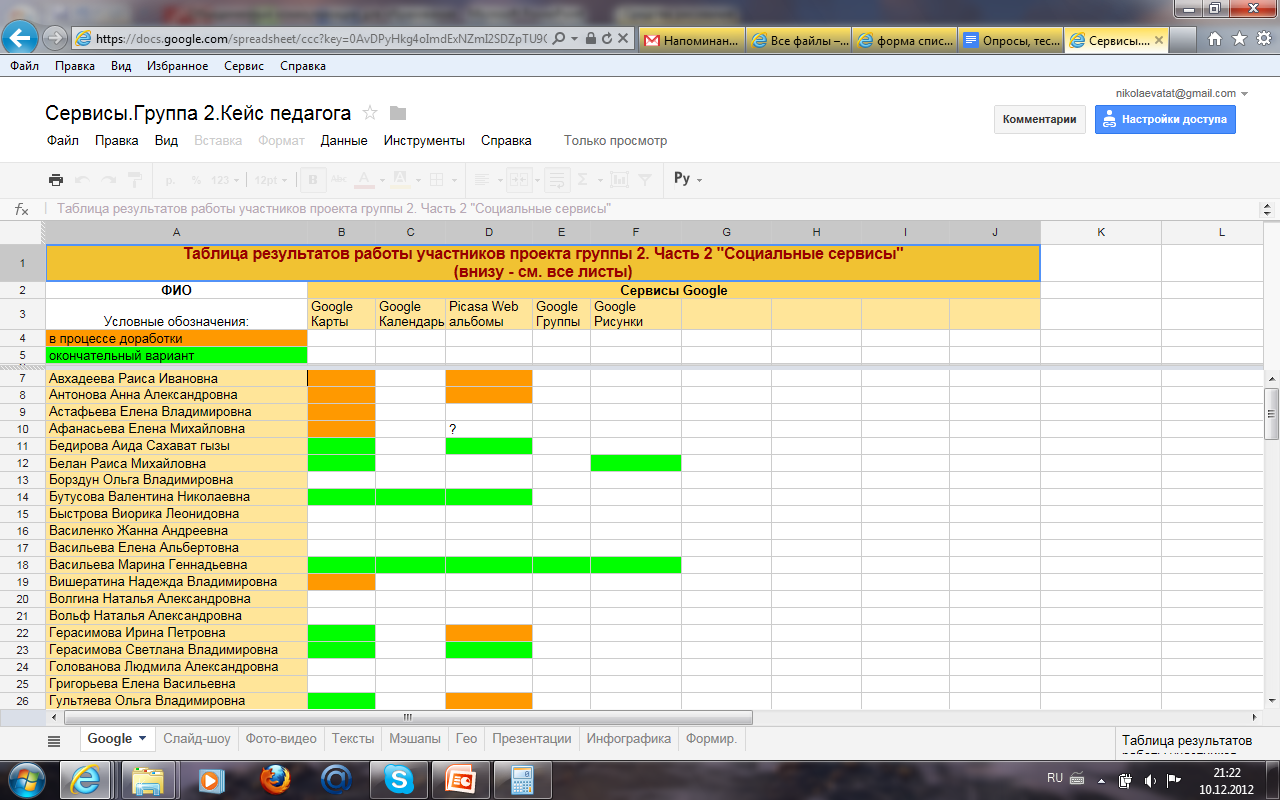 1. Сбор информации (совместное заполнение формы)
Порядок действий:
Создать и сохранить на локальном компьютере форму для сбора информации (таблица в MS Excel);
Загрузить файл в сетевое хранилище Диск Google ;
Открыть файл для просмотра в Документы Google ;
Выполнить настройки доступа:
Общедоступно в интернете,
Доступно пользователям у которых есть ссылка,
Доступно всем, кому дано разрешение (указывается список электронных адресов).

После заполнения формы её можно сохранить на локальном компьютере и закрыть доступ к редактированию файла.
Приложения Google Диска
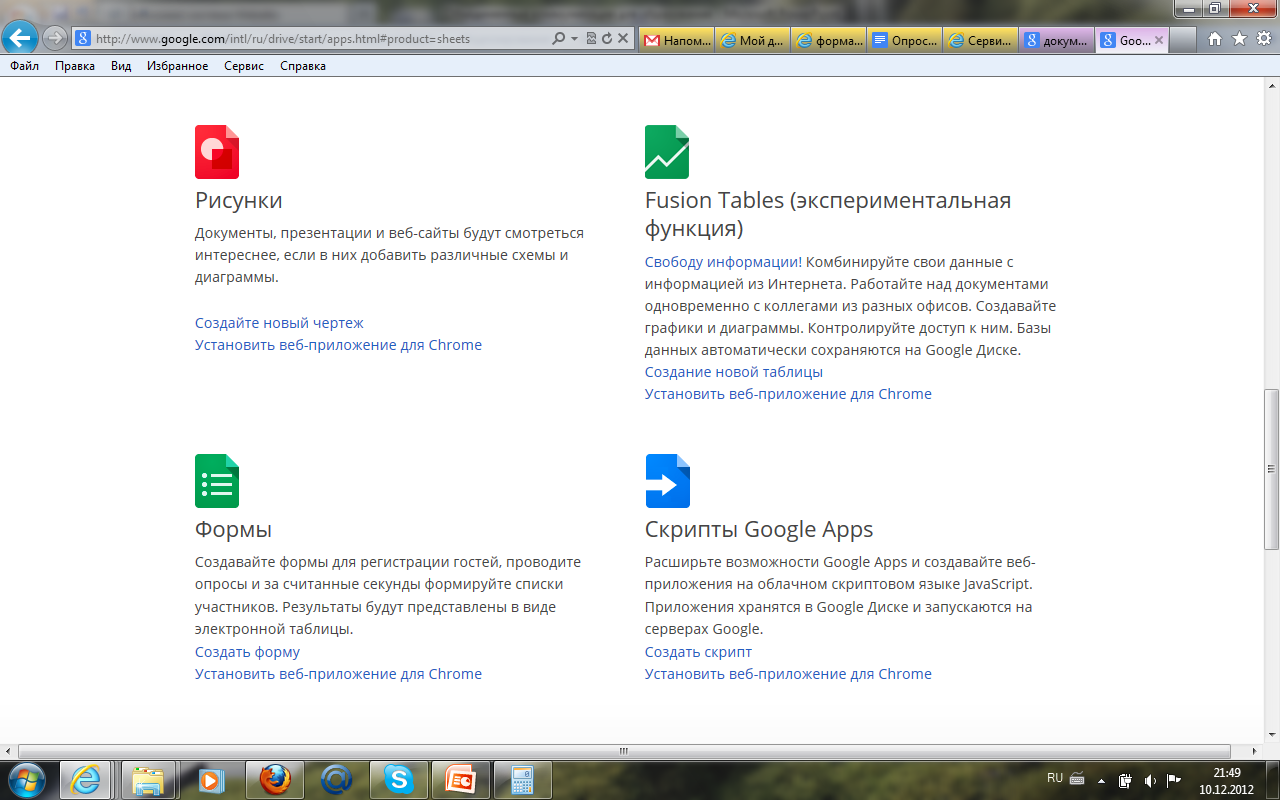 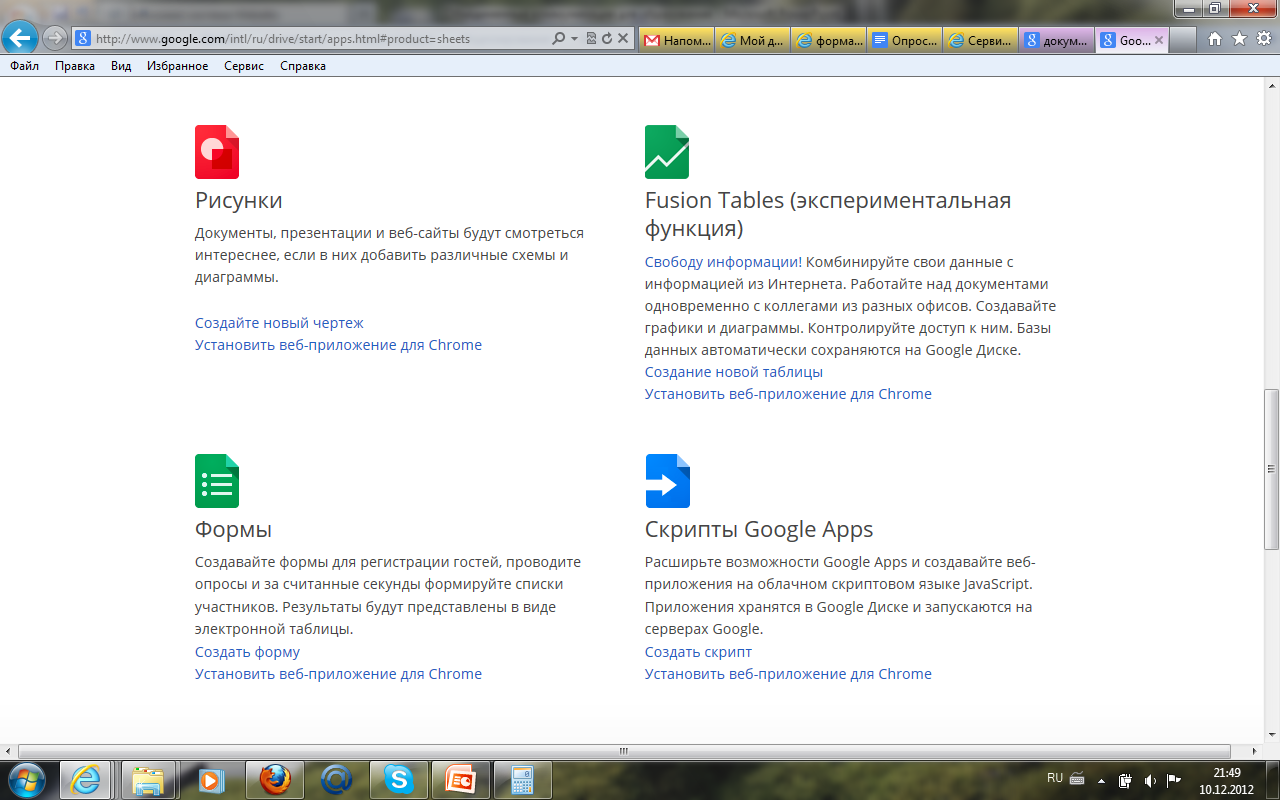 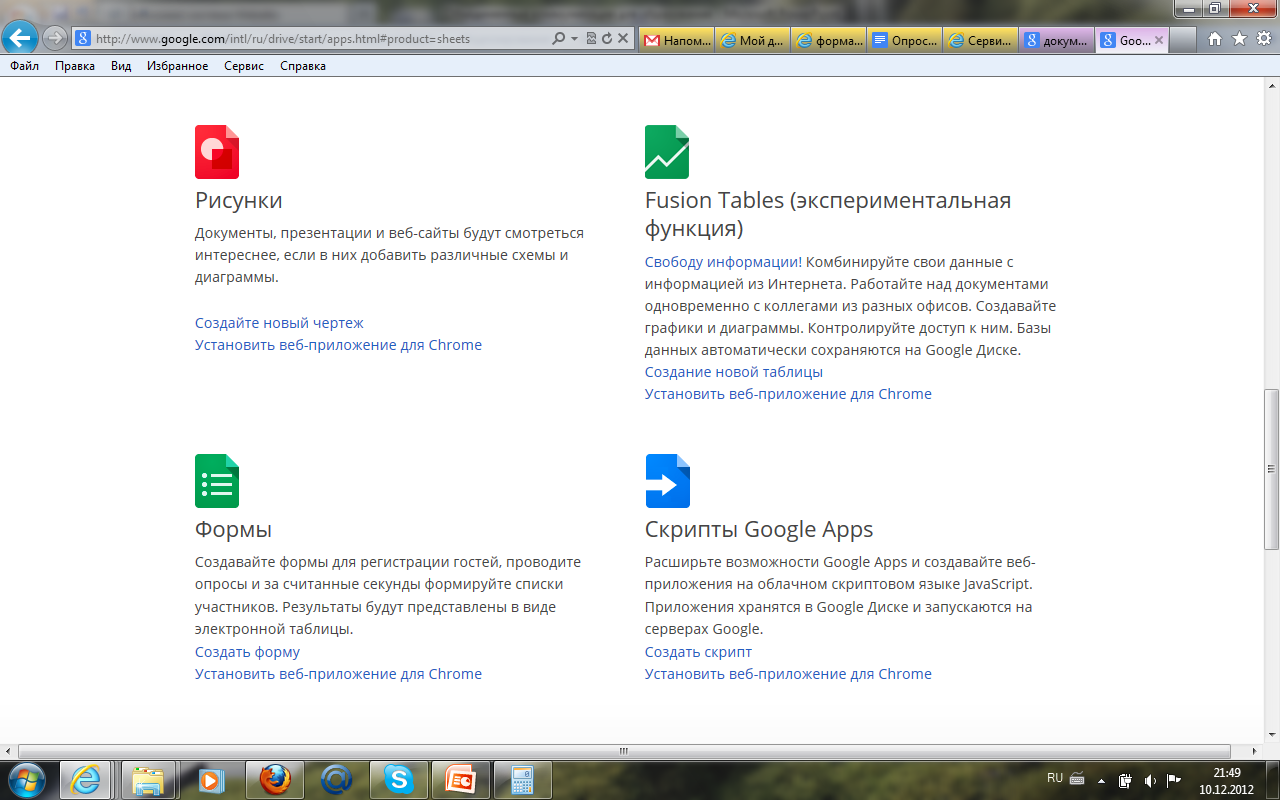 http://www.google.com/intl/ru/drive/start/apps.html#product=sheets
Формы
http://www.google.com/intl/ru/drive/start/apps.html#product=sheets
Порядок действий
Выбрать команду Создать форму;
Заполнить шаблон формы;
Открыть доступ к форме или отправить ссылку на форму по электронной почте.
Сохранить форму
Просмотреть ответы (используя режим сводка или таблица)
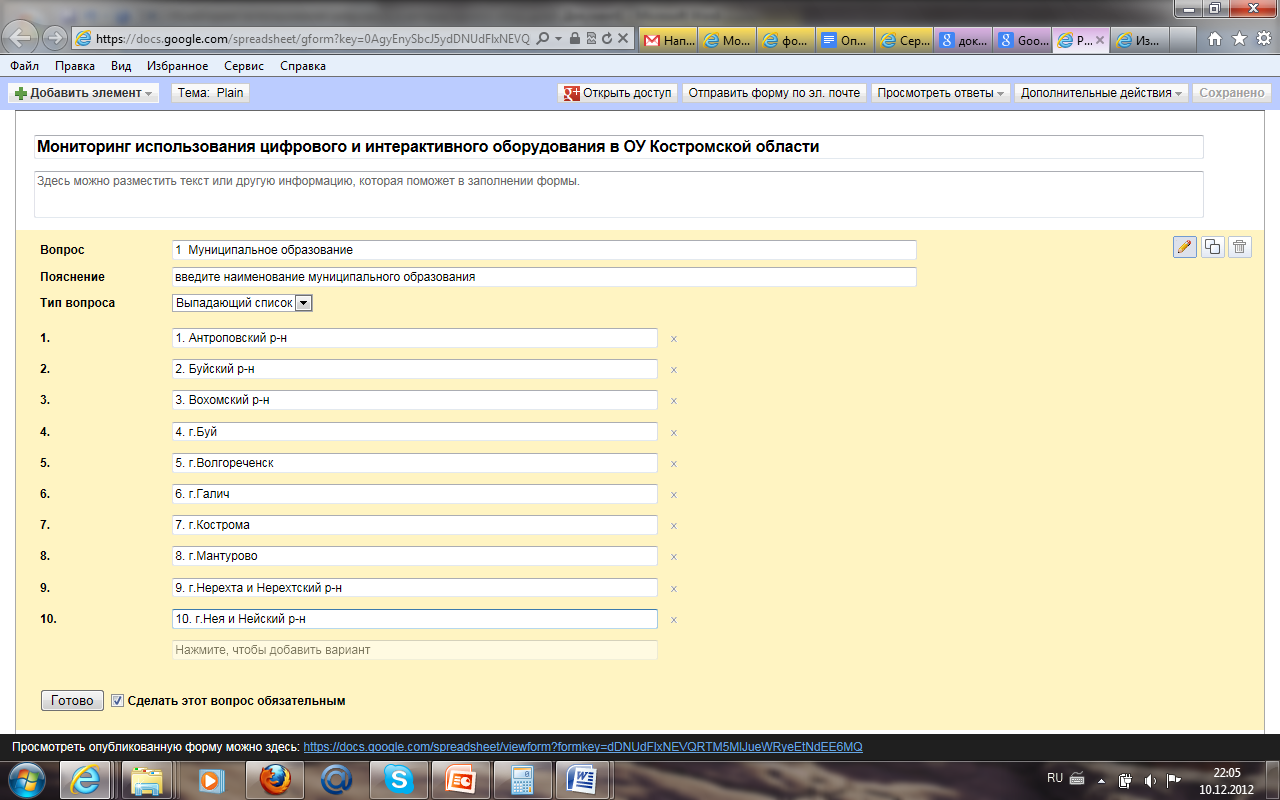 Документы
http://www.google.com/intl/ru/drive/start/apps.html#product=sheets
Порядок действий

Выбрать команду Создать документ;
Оформить документ, например аналитическую справку или экспертное заключение;
Открыть доступ к документу или отправить ссылку на доступ к документу по электронной почте.
Предложить дополнить документ необходимой информацией
Просмотреть внесённые правки и при необходимости выполнить корректировку
Переименовать файл (Файл – Переименовать)
Сохранить окончательный вариант документа на локальном компьютере (Файл – Загрузить как)
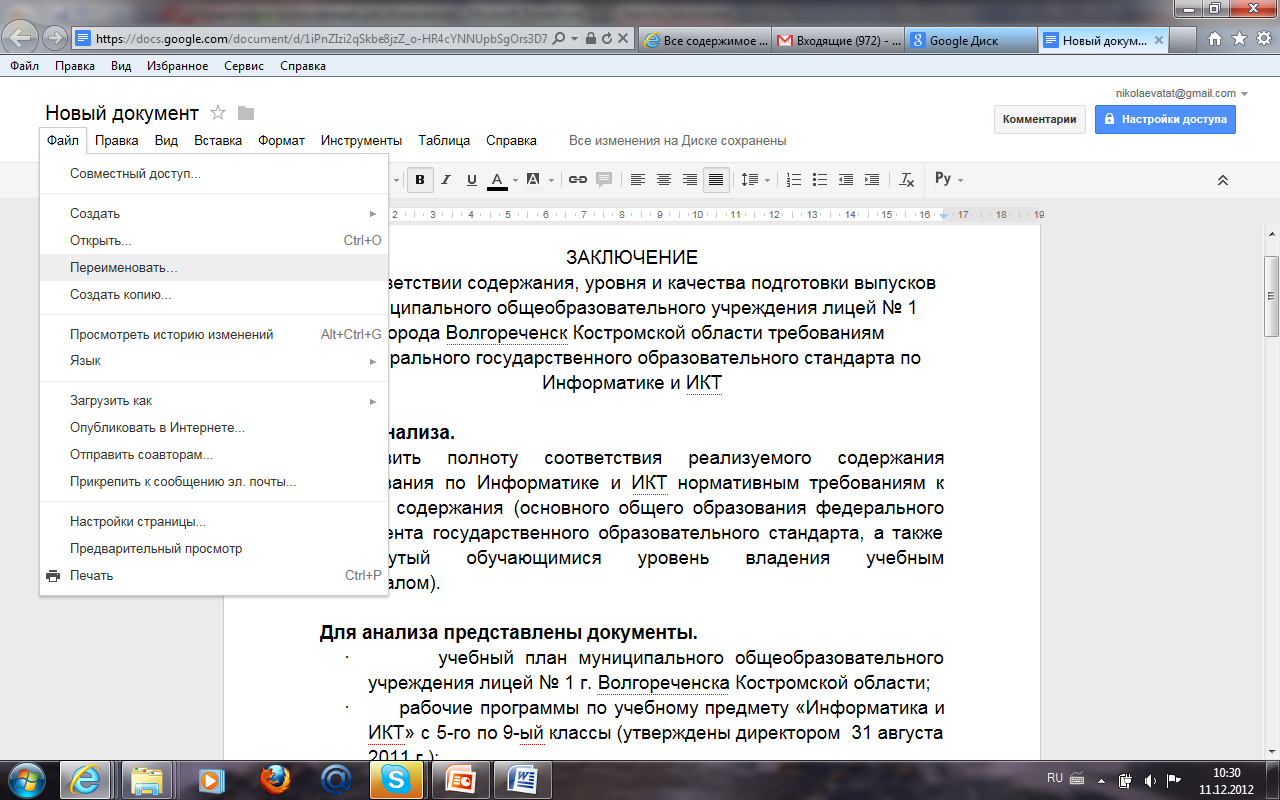 Таблицы
http://www.google.com/intl/ru/drive/start/apps.html#product=sheets
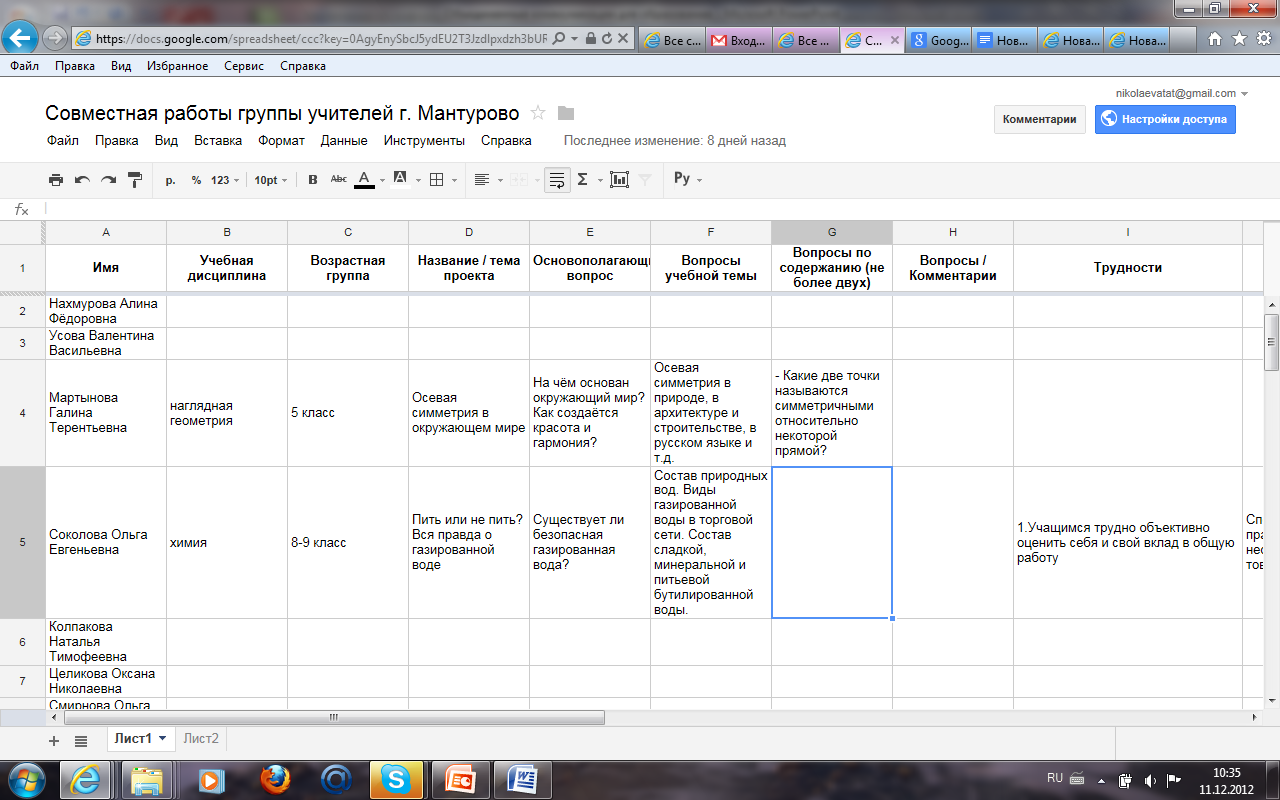 Порядок действий

Выбрать команду Создать таблицу;
Оформить таблицу, например форму для совместного заполнения;
Открыть доступ к таблице или отправить ссылку на доступ к таблице по электронной почте.
Предложить заполнить форму необходимой информацией
Просмотреть внесённые правки и при необходимости выполнить корректировку
Переименовать файл (Файл – Переименовать)
Сохранить окончательный вариант таблицы на локальном компьютере (Файл – Загрузить как)
Анкетёр (создание опросов)
Войдите или Создайте учётную запись
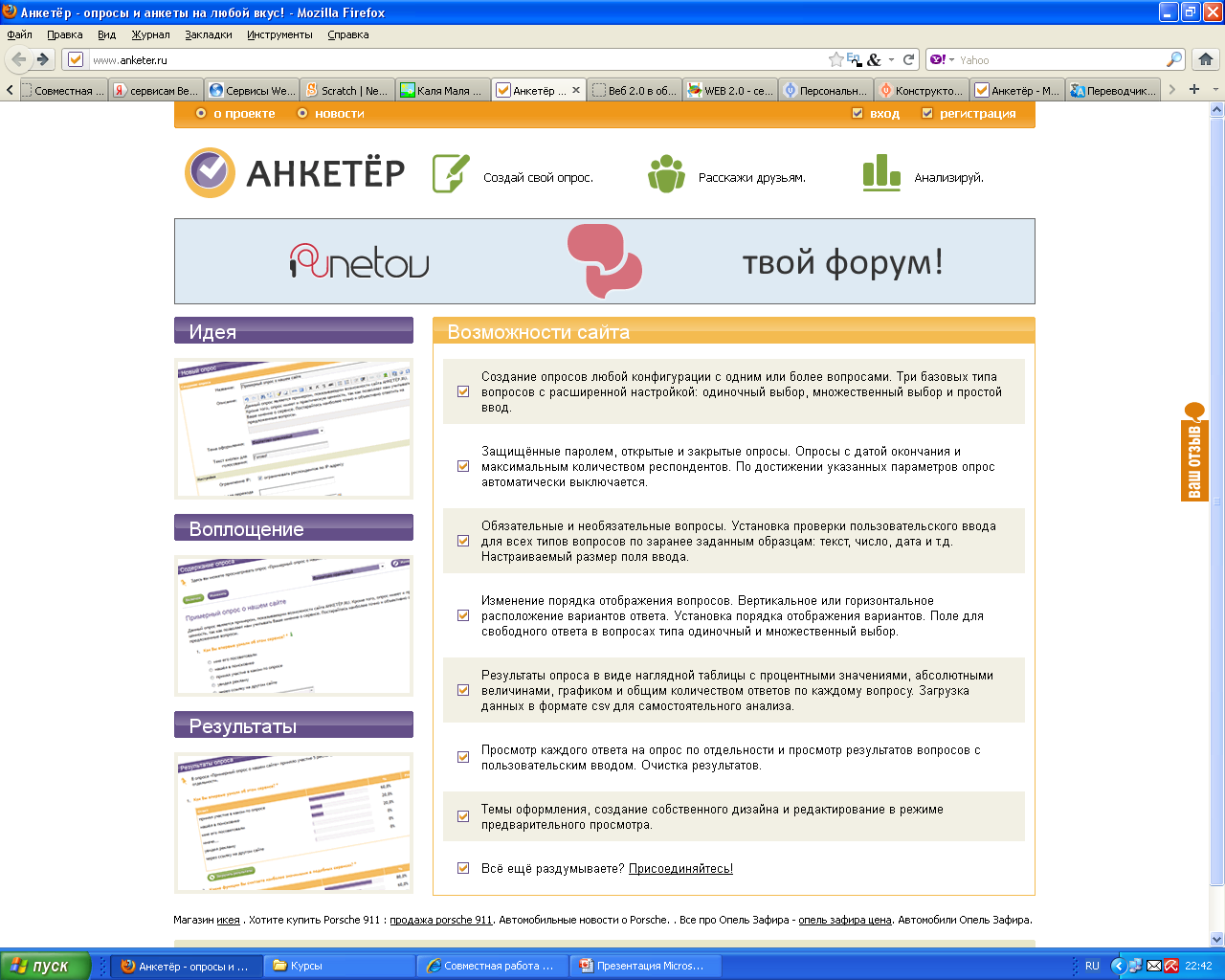 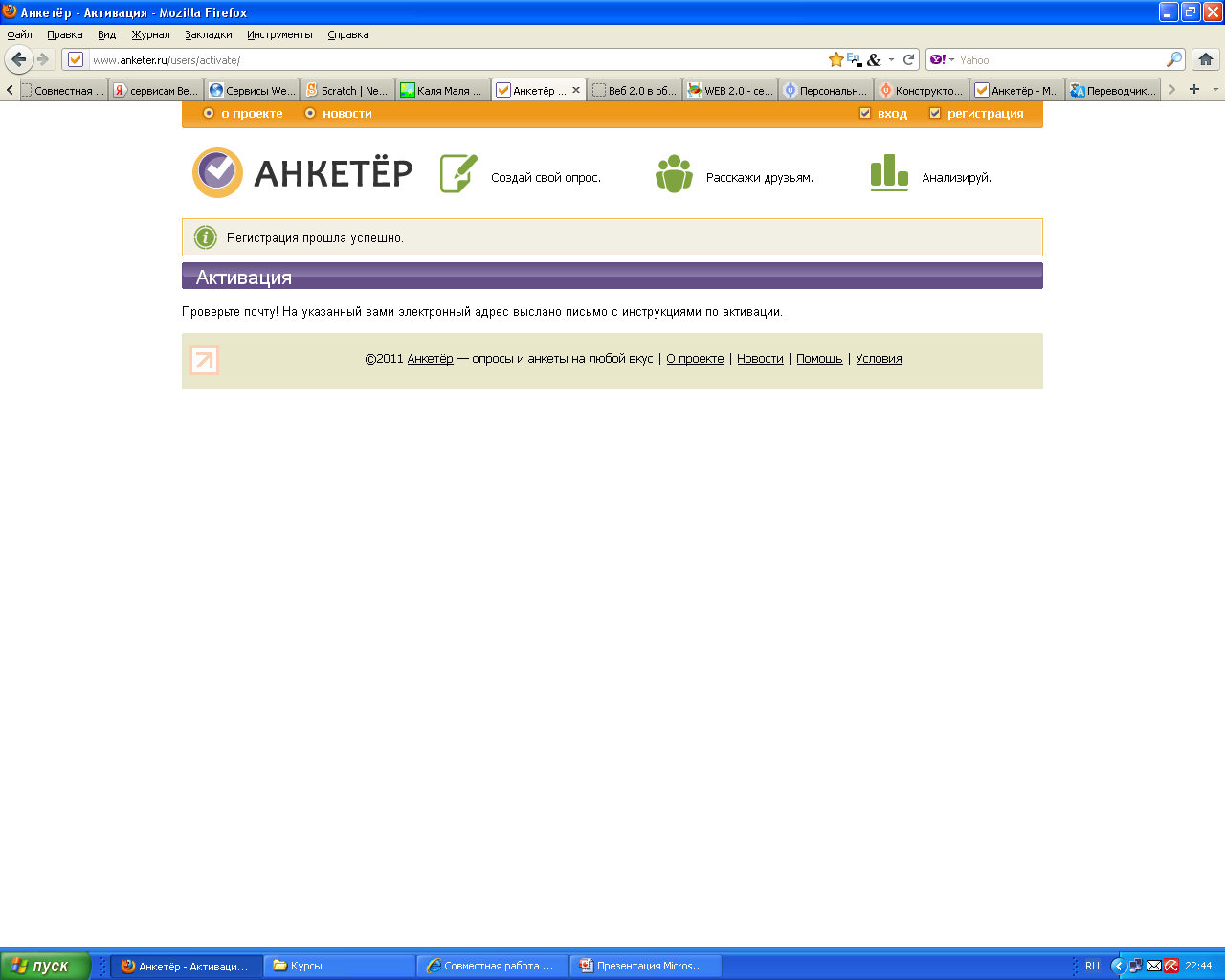 Выполните активацию, следуя по ссылке электронного письма, отправленного Вам на почту.
Создайте вопросы опроса
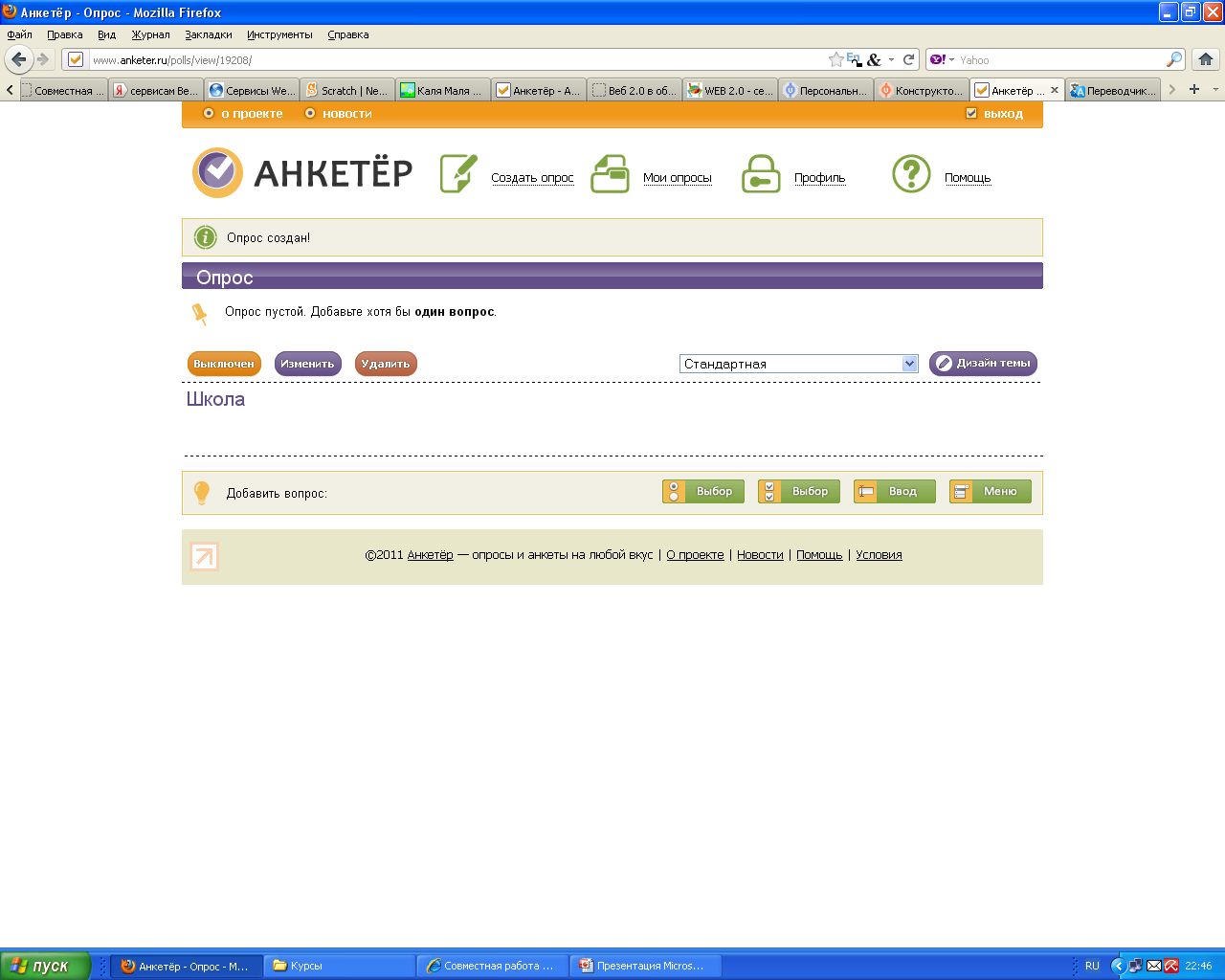 Включите опрос
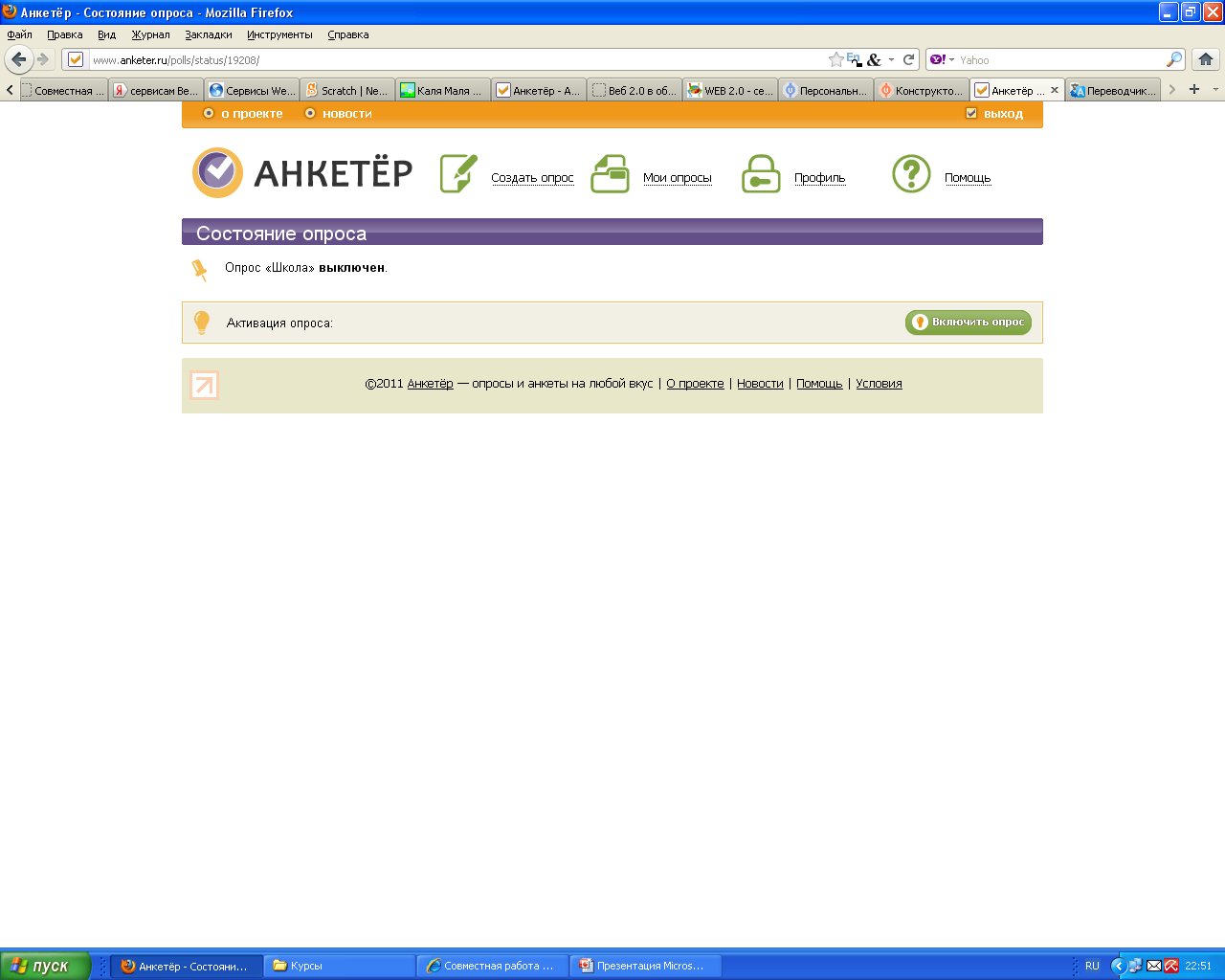 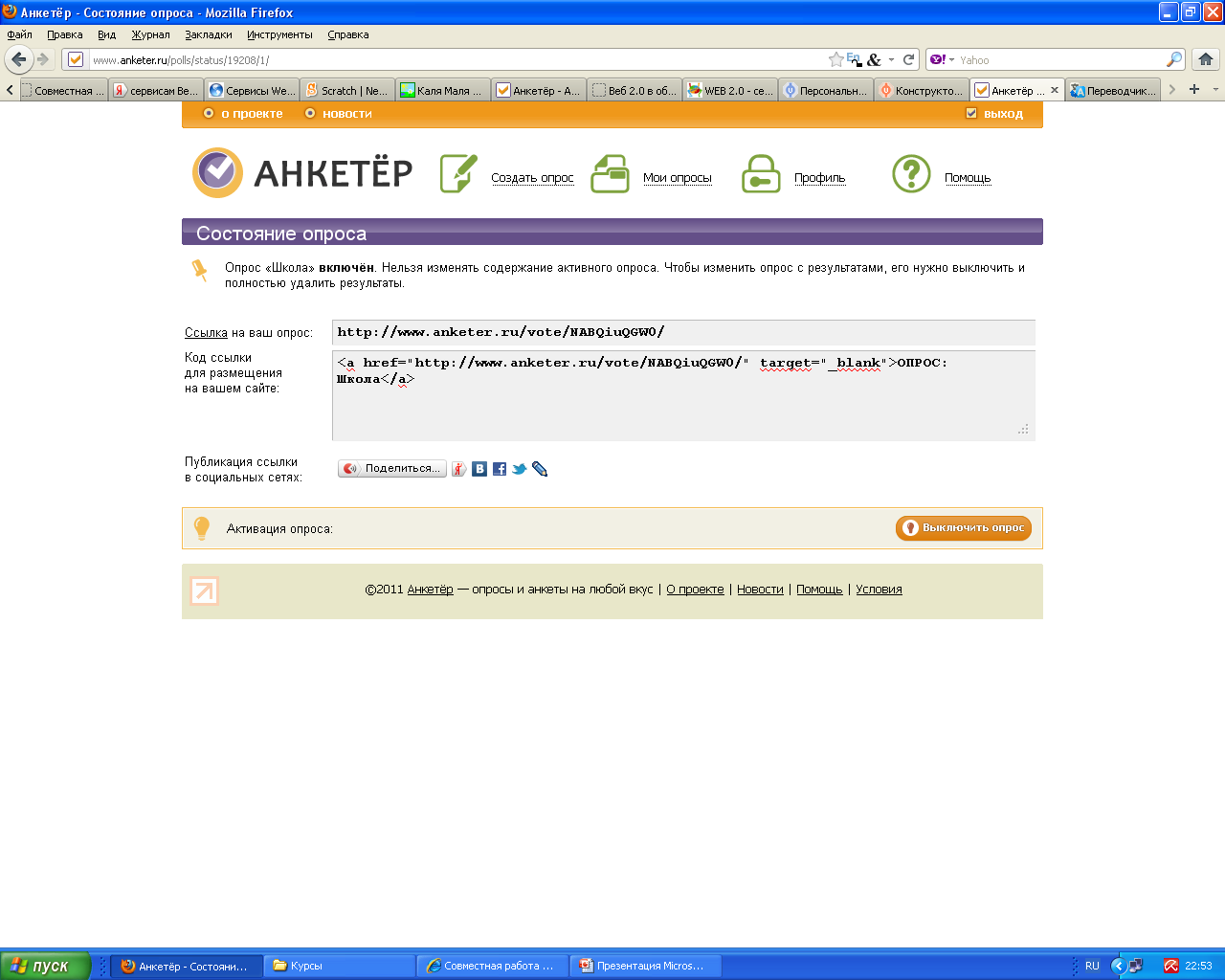 Разместите данный опрос в своём сайте или блоге
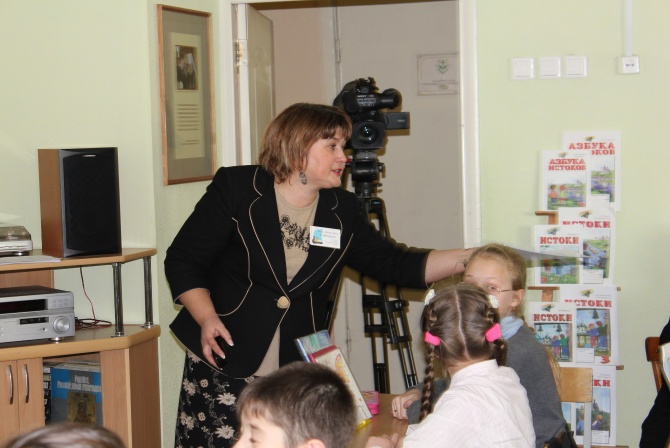 Спасибо за внимание!
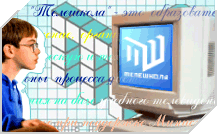 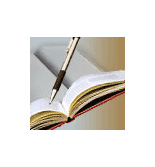 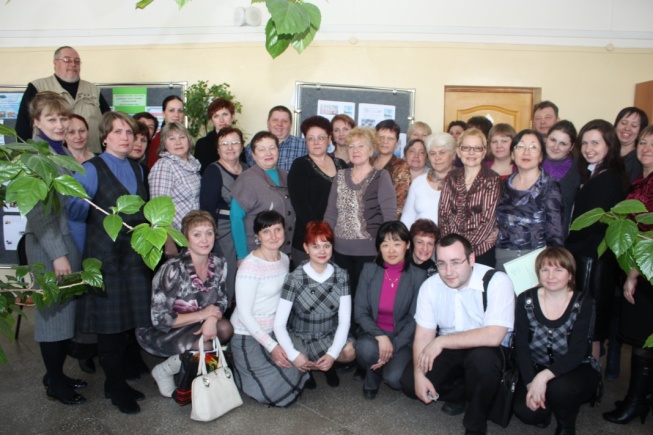